ACA Reporting:Preparing for 2016 Deadlines
Bradley ArendsAlliance Benefit Group Financial Services, Corp. 
Stacey RiceCargill, Incorporated
Liz DeckmanHolly FistlerMelinda MaherBob SengDorsey & Whitney LLP
July 13, 2015
Add Dorsey ERISA blog linkTweet this event at #dorseyACAFollow us on Twitter using: @dorseyERISA
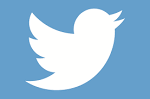 A few updates
NEWS FLASH:  More ACA rules delayed …!!!!
King v. Burwell
Black/Thompson (HR 2712)
Warner/Portman
Pieces of ACA especially relevant for today
Employer Shared Responsibility Provisions (Employer Mandate)
Individual Shared Responsibility (Individual Mandate)
Subsidies / Premium Tax Credit
Agenda for Today
Administration & Workflow for ACA reporting
1094-C
Controlled groups, Applicable Large Employers, ALE Members, Aggregated ALE Groups
Authoritative Transmittals
Line 22 
1095-C
Line 14
Line 15
Line 16
Administration & Workflow
Payroll vendor or system
HRIS
COBRA administrator
Health Plan TPA
ACA reporting vendor
Build a grid?
BAAs?
1094-C – Cover Sheet
The 1094-C demonstrates compliance with the Employer Mandate
The 1094-C serves as a Transmittal form for individual Forms 1095-C when they go to the IRS
The 1094-C contains Controlled Group / Aggregated Large Employer Group information for the IRS
Foreshadowing – 1095-C
The 1095-C is a little like a Form W-2
An employer subject to ACA will issue several Forms 1095-C to certain individuals
The employer also files the Forms 1095-C with the IRS, using the 1094-C as a cover page
Individual demonstrates compliance with Individual Mandate to IRS
Information to IRS on offers of coverage that may affect subsidy eligibility
Compare & Contrast
1094-C – Find Your Controlled Group
“Controlled group” is an IRS term used to describe companies under common control.
1094-C – Controlled Groups
Controlled Groups come in a few flavors
Parent – Subsidiary
Brother – Sister
Affiliated Service
Combinations of these
1094-C – Controlled Group Tips
Talk to your tax people
Look at your IRS determination letter filings for qualified retirement plans
1094-C – Controlled Group Tips
Individuals, trusts, partnerships that own groups of companies (brother-sister)
Churches or government institutions with various operations (good faith interpretation)
Groups of companies that or partnerships that provide services to each other (affiliated service groups)
1094-C – Controlled Groups to Aggregated ALE Groups
Any controlled group with an average of 50 or more FTEs on business days in 2014 is an “Aggregated ALE Group” for 2015
1094-C –  What it Means to be an Aggregated ALE Group
Aggregated ALE Groups are subject to the Employer Mandate in 2015
Aggregated ALE Groups are subject to ACA reporting for 2015 calendar year
See 1094/1095-C instructions at page 9 for a definition of “Aggregated ALE Group”
1094-C – Aggregated ALE Group
This is an Aggregated ALE Group
Aside – It’s 2015. Where are your Employees
We are looking for common law employees
Leased
Seasonal
Etc.
1094-C – ALE Member
An “ALE Member” is a Member of an Aggregated ALE Group that:
Has its own EIN
Has 1 or more employees
1094-C – ALE Member Responsibilities
Each “ALE Member” is responsible for filing a Form 1094-C.
Some “ALE Members” may file multiple Forms 1094-C, but one of those forms should be the “Authoritative Transmittal.”
1094-C – Aggregated ALE Group
Find the ALE Members
1094-C Aggregated ALE Group
1094-C – Applied Learning
1094-C, Part I
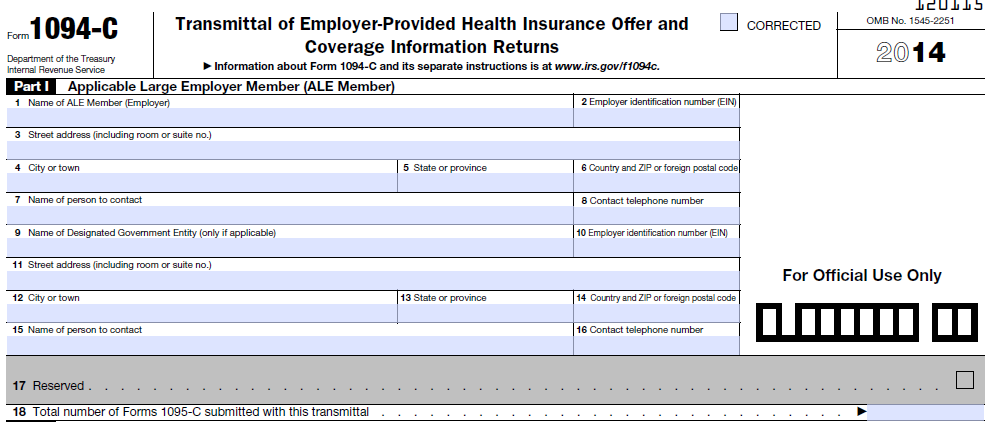 EIN
1094-C, Part II, Lines 19-21
Each ALE Member files 1 “authoritative transmittal”
same as controlled group
Part IV is a list of controlled group members
1094-C, Part II, Line 22
1094-C, Part III
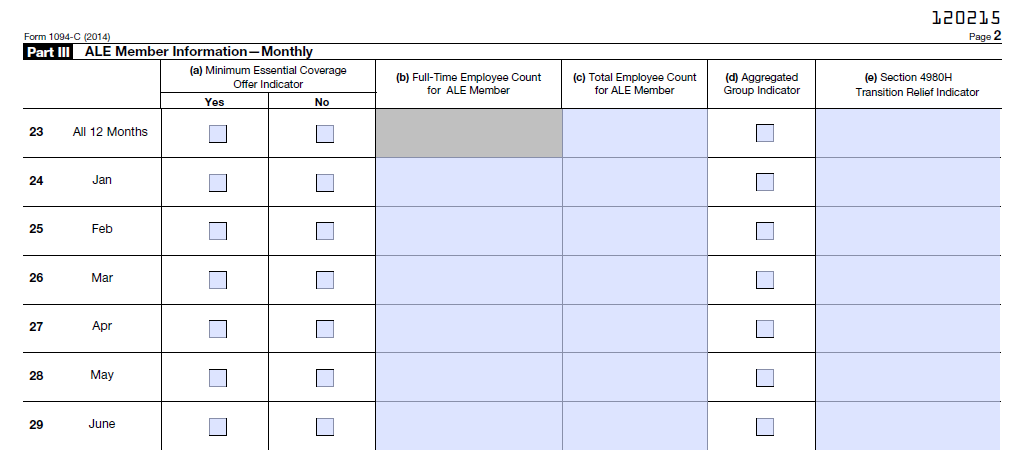 1094-C, Part IV
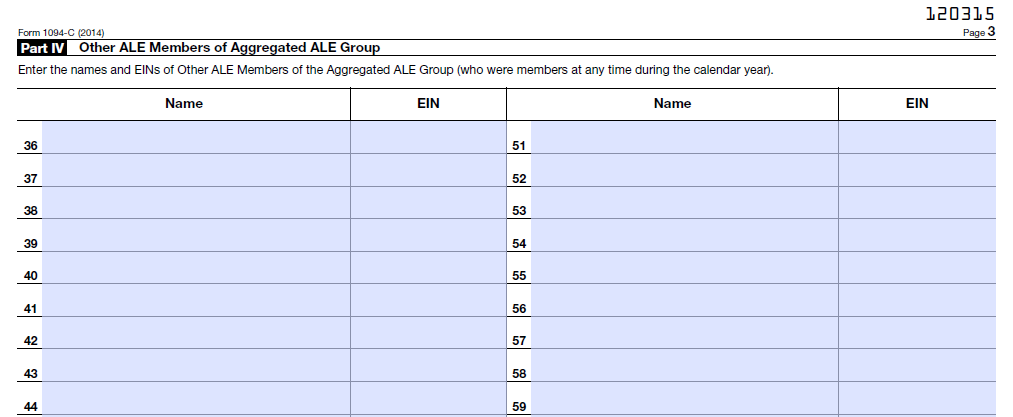 This is a list of “ALE Members,” aka, your controlled group.
Cleanse the Palate(healthyeating.sfgate.com)
Crackers
Lemon sorbet
Pickled ginger
Milk
And Start Thinking About Form 1095-C
Like a W-2
Shows whether offer of coverage has been made 
Employer Mandate
Subsidies
Filed with the IRS
Distributed to Employees
1095-C / Some Terms & Rules
Rules for identifying full-time employees
Monthly measurement period
Look-back measurement period
Initial measurement period
Standard measurement period
Stability period
Limited Non-Assessment Period
Multiemployer interim rule relief
Qualifying Offer
Examples – Form 1095-C, Lines 14-16
Ongoing full-time employee
Employee and spouse enrolled in minimum value self-insured plan all year; child added in July
Self-only, minimum value coverage is $110/month
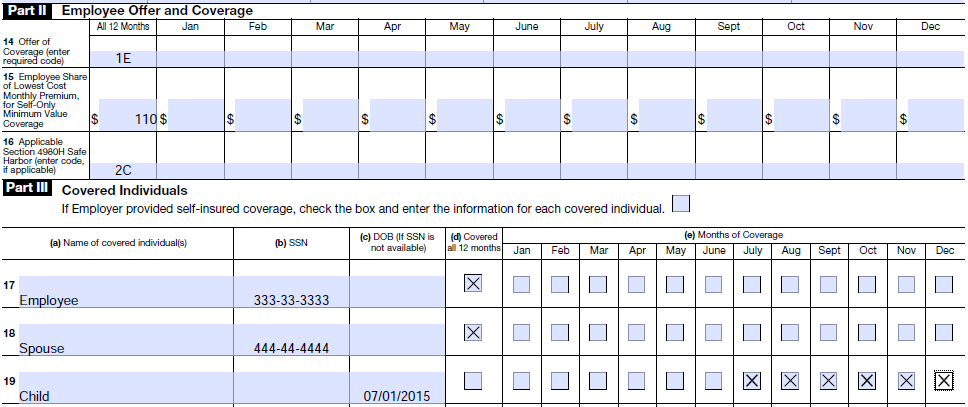 Examples – Form 1095-C, Lines 14-16
Newly hired full-time employee
Employee hired March 15th
Waiting period: employees eligible on 1st of month after 60 days of employment
“Qualifying Offer” made on June 1st
Not offered coverage
Offered coverage
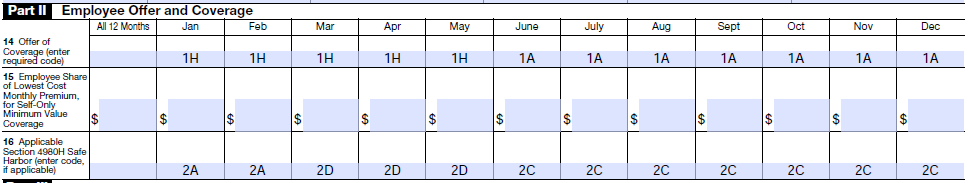 Not yet an employee
Enrolled in coverage
Waiting period
Examples – Form 1095-C, Lines 14-16
Newly hired variable hour employee
Employee hired March 15th with variable schedule
Initial measurement period March 15, 2015 through March 14, 2016
No Form 1095-C for 2015 – not (yet) a full-time employee
[No Form 1095-C for 2015]
Examples – Form 1095-C, Lines 14-16
Newly hired variable hour employee (cont’d)
Employee averages 32 hours/week 
No waiting period; employee is eligible first of month following end of initial measurement period
Form 1095-C for 2016:
Not offered coverage
Offered coverage
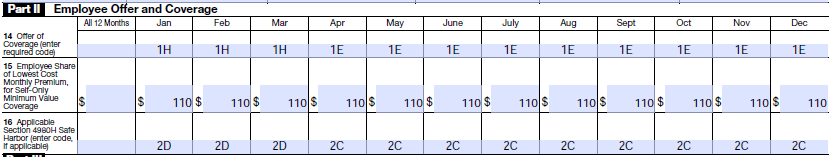 Initial measurement period
Enrolled in coverage
Examples – Form 1095-C, Lines 14-16
Terminated employee
Employee waived coverage at open enrollment
Self-only, minimum value coverage is $110/month
Employer set employee contributions using W-2 safe harbor
Employment terminated on August 15th; plan offers coverage through date of termination
Not offered coverage
Offered coverage
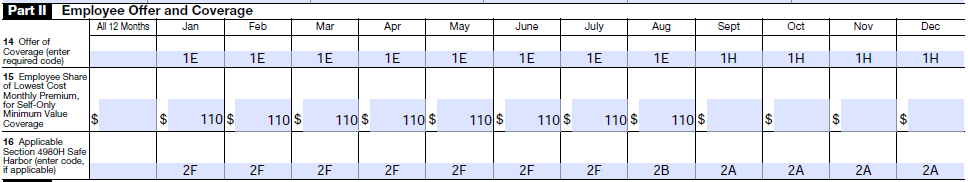 Employed part of Aug.; then not an employee
Offer satisfies safe harbor
Examples – Form 1095-C, Lines 14-16
Terminating employee elects COBRA coverage 
Employee, family enrolled in minimum value coverage 
Self-only, minimum value coverage is $110/month
Employment terminated on July 20th; plan offers coverage through date of termination
COBRA offered and accepted for family; $300/month for single coverage
Offered coverage
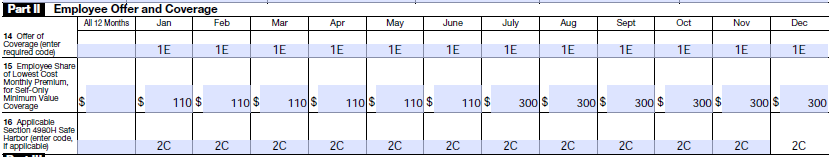 COBRA premium
Employee premium
Examples – Form 1095-C, Lines 14-16
Reduction in hours (Monthly Measurement)
Employee, family enrolled in minimum value coverage 
Self-only, minimum value coverage is $110/month
Employee goes to part-time hours in August; coverage terminates end of July
COBRA offered waived; $300/month for single coverage
Offered coverage
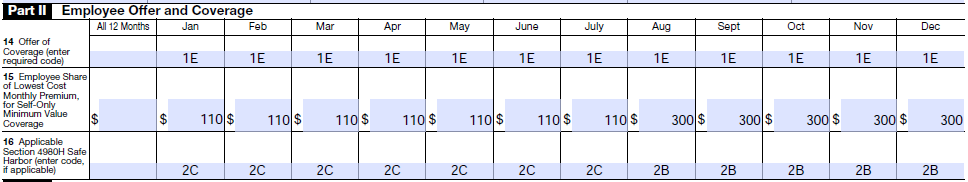 Not enrolled; part time employee
Enrolled in coverage
Examples – Form 1095-C, Lines 14-16
Reduction in hours (Look Back Measurement)
Variable hour employee, family enrolled in minimum value coverage 
Self-only, minimum value coverage is $110/month
Employee goes to part-time hours in August; coverage continues through end of stability period
Offered coverage
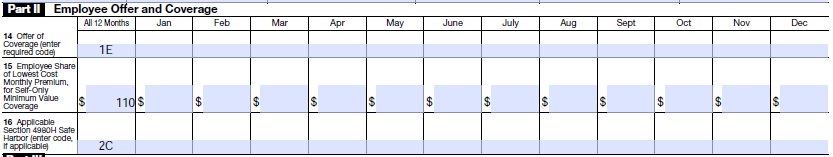 Enrolled in coverage
Examples – Form 1095-C, Lines 14-16
COBRA coverage for non-employee
Employee and spouse enrolled in minimum value coverage; divorce on May 15th 
For January through May, spouse reported on employee’s Form 1095-C
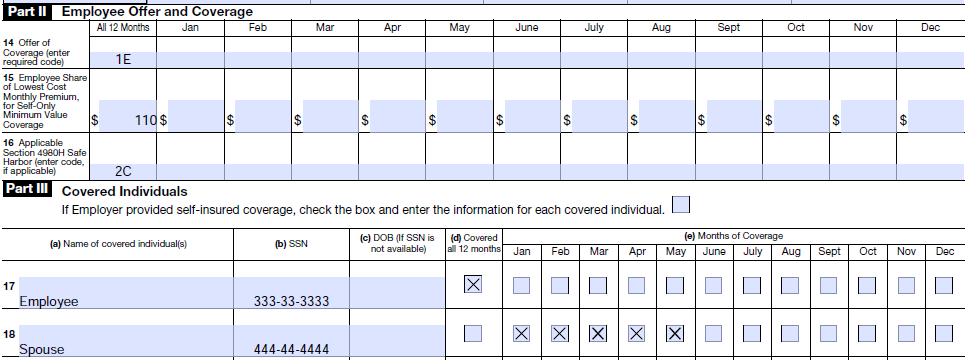 Examples – Form 1095-C, Lines 14-16
For June through December, former spouse receives separate Form 1095-C
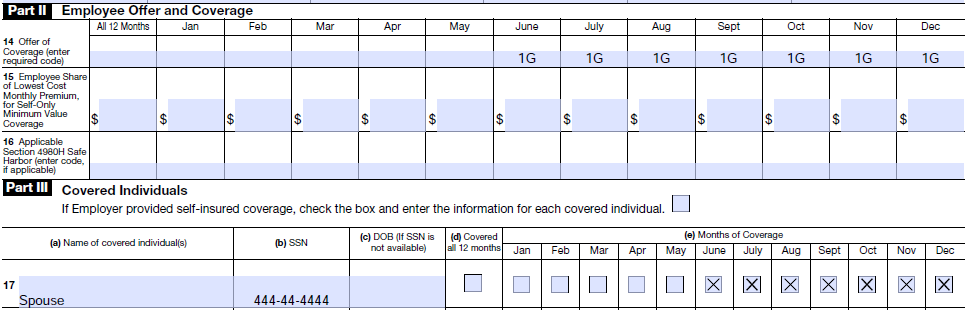 Form 1095-C, Part III
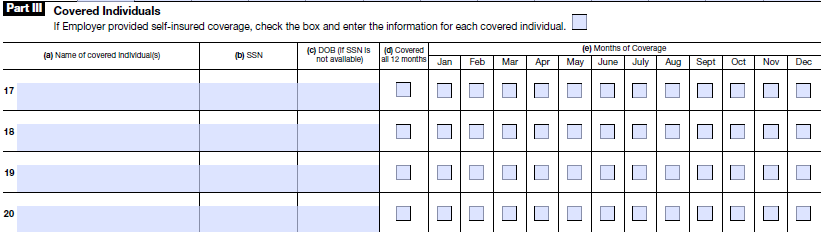 Do I really need SSNs?
Rules for checking boxes
Questions
Elizabeth DeckmanDorsey & Whitney │SeattlePartner(206) 903-2419deckman.liz@dorsey.com
A. Melinda Maher Dorsey & Whitney │MinneapolisPartner(612) 492-6082maher.melinda@dorsey.com
Bob Seng Dorsey & Whitney │Minneapolis Partner(612) 492-6071seng.bob@dorsey.com

Holly A. Fistler Dorsey & Whitney │Minneapolis Associate(612) 492-6072fistler.holly@dorsey.com
Tweet this event @dorseyERISA. Follow us on Twitter using #dorseyACA.
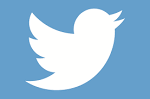